IPv6 Transition:A Progress Report
Geoff HustonChief Scientist
APNIC
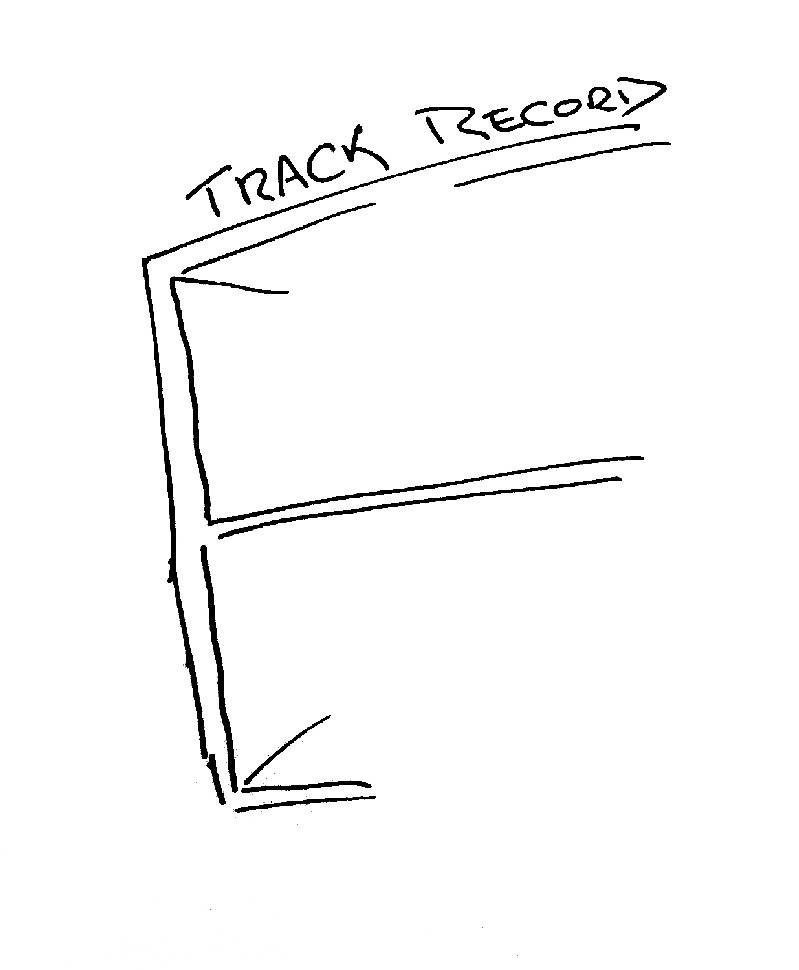 The mainstream telecommunications industry has a rich history
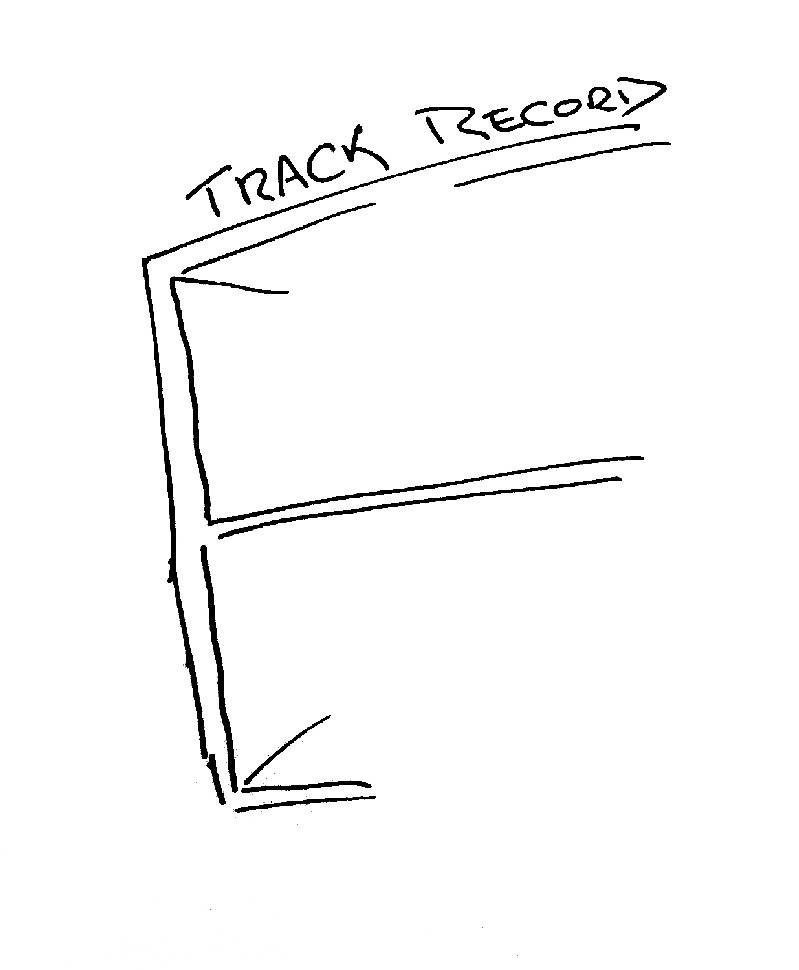 The mainstream telecommunications industry has a rich history
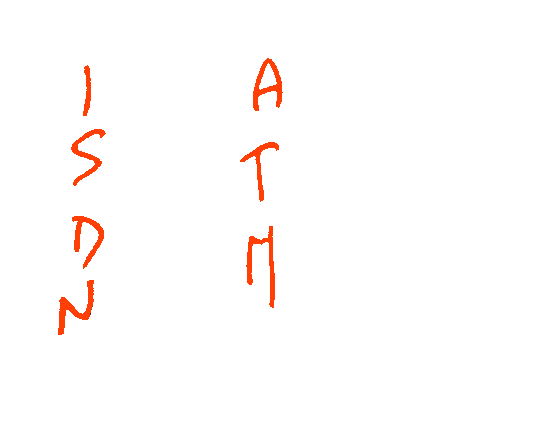 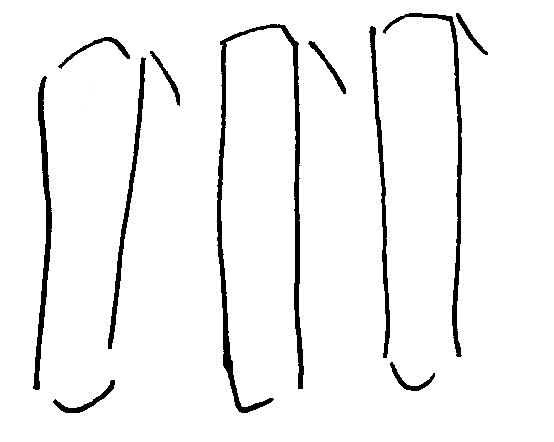 …of making very poor 
technology choices
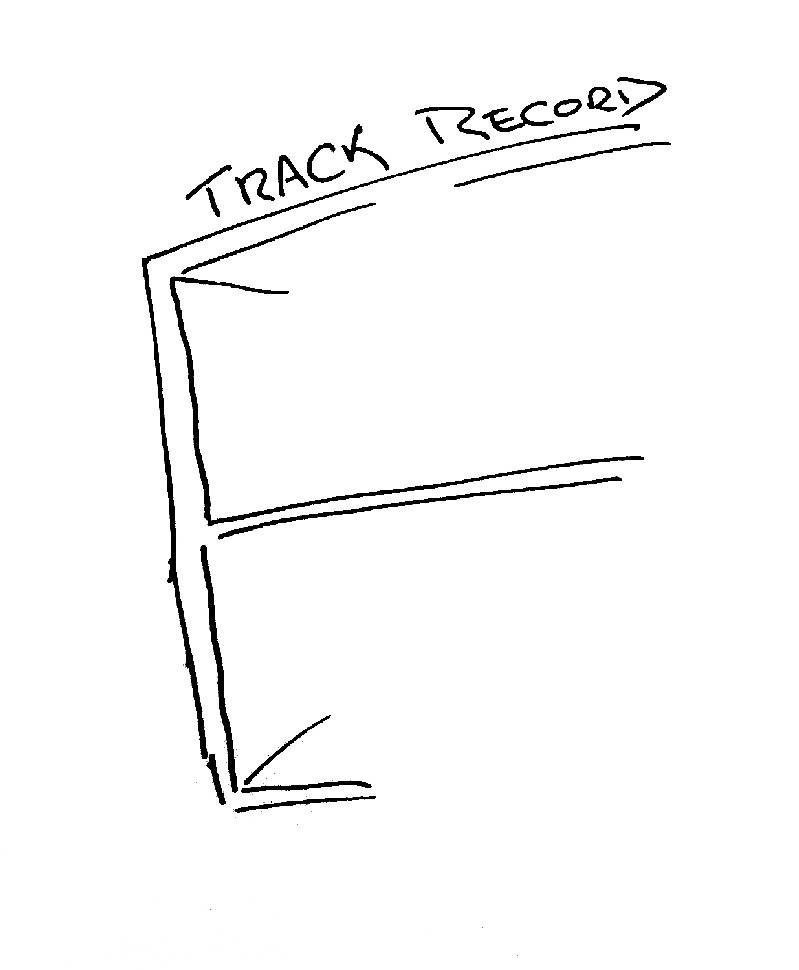 The mainstream telecommunications industry has a rich history
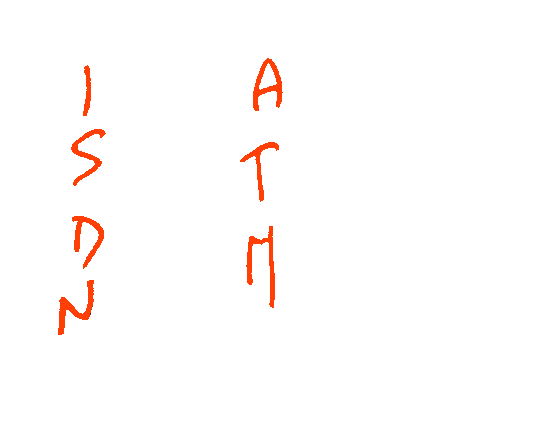 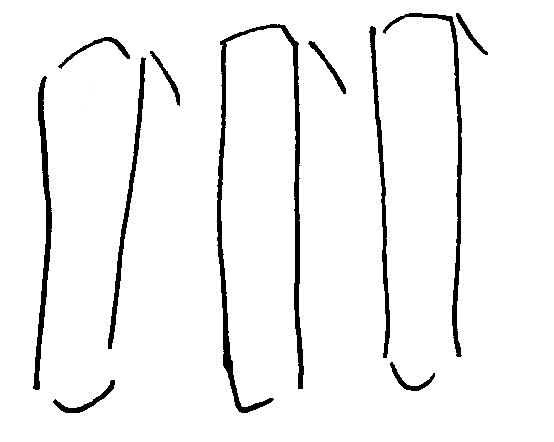 …of making very poor 
technology guesses
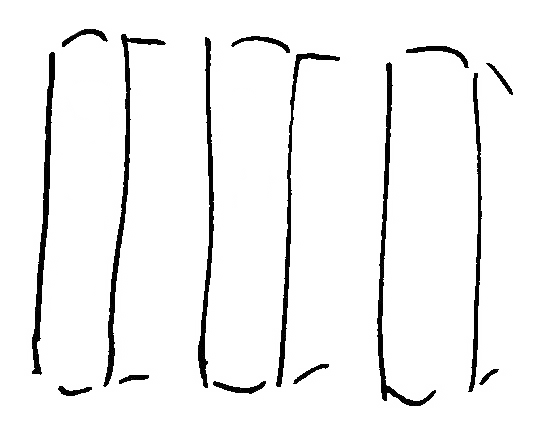 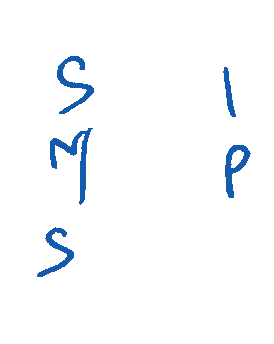 and regularly being 
taken by
surprise!
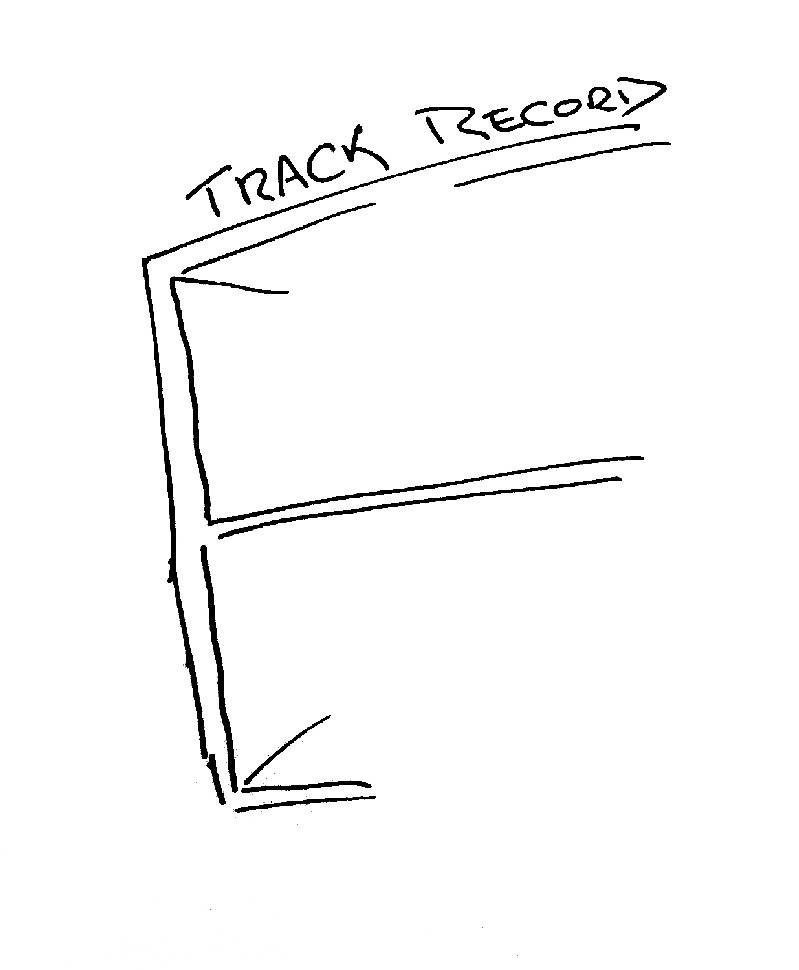 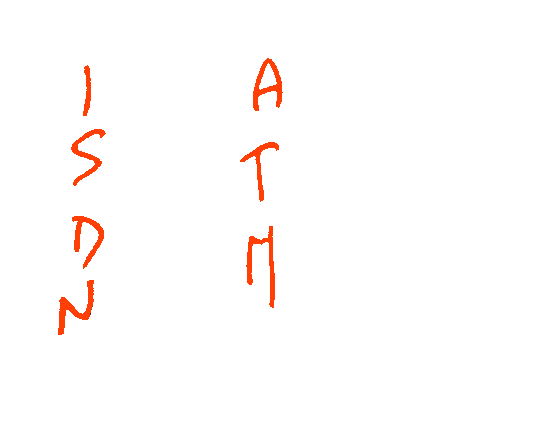 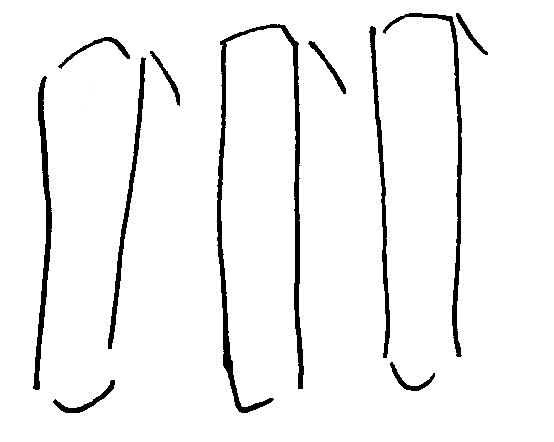 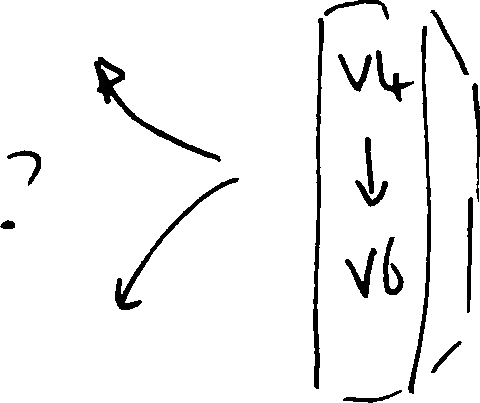 So, how are we going with the IPv4 to IPv6 transition?
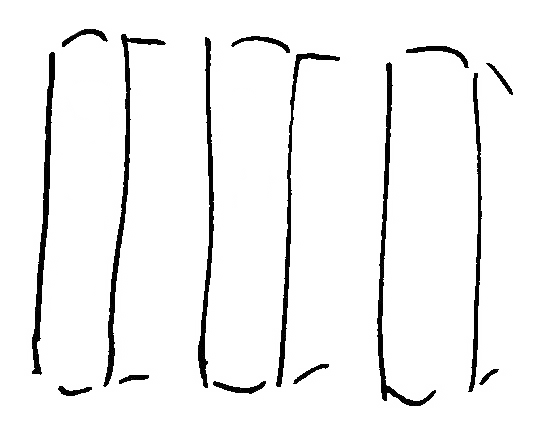 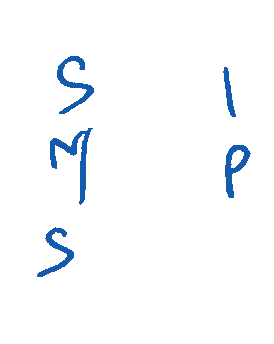 But maybe there’s an initial question here:

Do we really need to worry about this?
Do we really need to worry about this?
Surely IPv6 will just happen – its just a matter
of waiting for the pressure of Ipv4 address
exhaustion to get to sufficient levels of intensity.
Do we really need to worry about this?
Surely IPv6 will just happen – its just a matter
of waiting for the pressure of Ipv4 address
exhaustion to get to sufficient levels of intensity.
Or maybe not – let’s look a bit closer at the situation
IPv6 Uptake
Measured at the level of client capability, the amount of the Internet’s user base that currently displays IPv6 capability is less than 1%

More worryingly, the overall trend curves for the entire Internet for Ipv6 adoption have pretty flat for some years now
IPv6 uptake: Dual Stack Preferred and V6 Capable
9
IPv6 Uptake
There is fair amount of variance here: some countries appear to be well ahead of others in IPv6 deployment:...
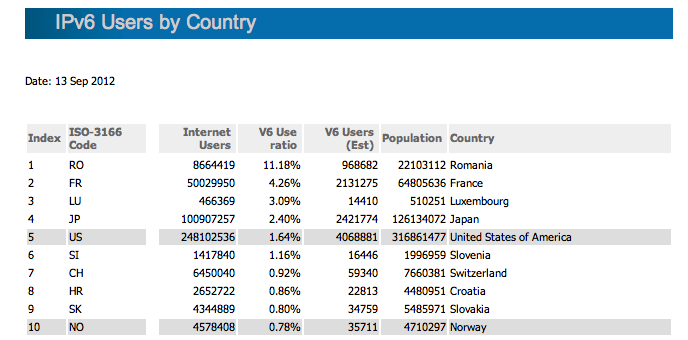 10
IPv6 Uptake
There is fair amount of variance here: while others are not as well positioned
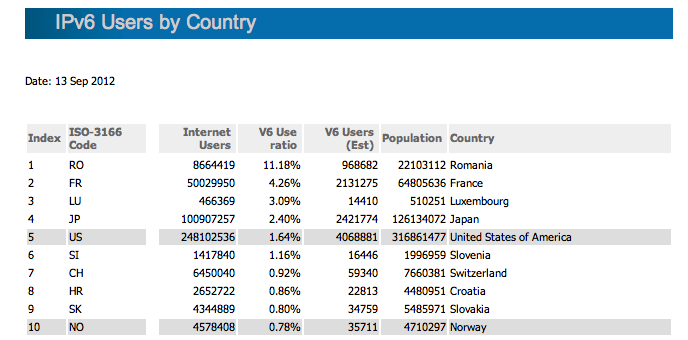 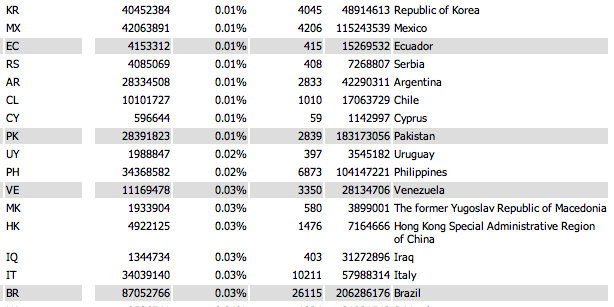 11
IPv6 Uptake
There is a LOT of uncertainty in the IPv6 transition process at present
Some countries and some sectors are progressing quickly, but much of the Internet appears to be still in a “wait and see” mode
Some actors feel that V6 deployment is something that they should respond to now
Others are still waiting...
12
IPv6 Uptake
Currently its looking like this transition is becoming an extended hiatus for the Internet
There is no overnight “quick fix” for IPv6 adoption
That implies that EVERYONE will need to support Ipv4 access for some years to come
But how we are going to do this, and for how long, is a really tough question
13
IPv6 Uptake
...But how we are going to support dual stacks, and for how long, is a really tough question


And there are a number of factors that make so much harder, rather than easier...
14
The “inevitability” of technological evolution
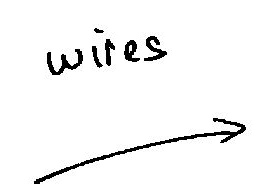 The “inevitability” of technological evolution
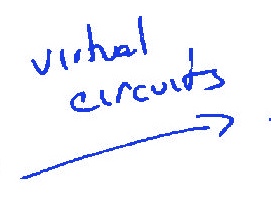 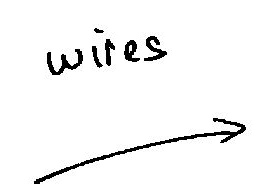 The “inevitability” of technological evolution
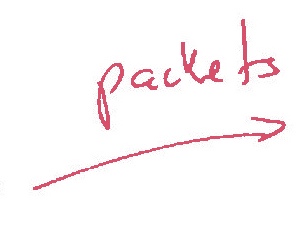 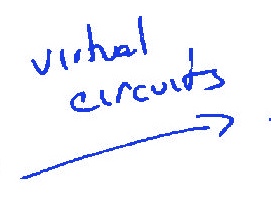 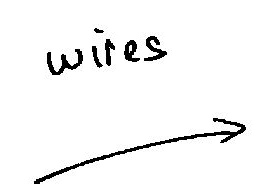 The “inevitability” of technological evolution
Now lets look at something a little more topical to today!
The “inevitability” of technological evolution?
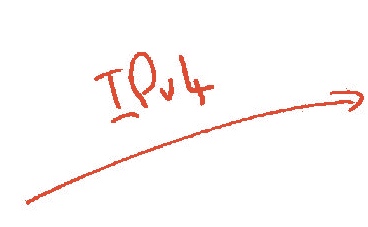 The “inevitability” of technological evolution?
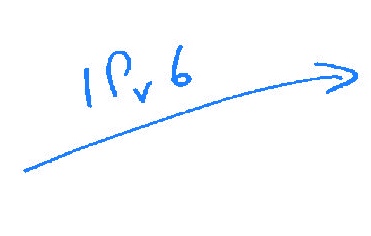 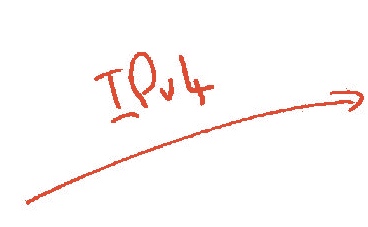 The challenge often lies in managing the transition from one technology to another
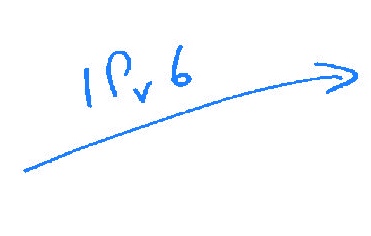 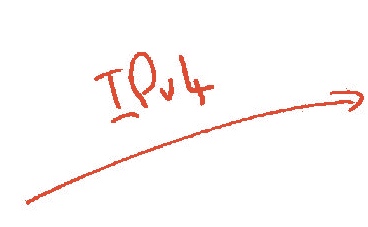 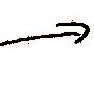 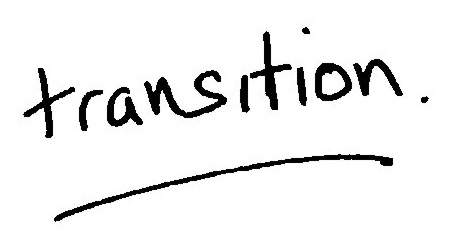 To get from “here” to “there” requires an excursion through an environment of CGNs, CDNs, ALGs and similar middleware ‘solutions’ to IPv4 address exhaustion
The challenge often lies in managing the transition from one technology to another
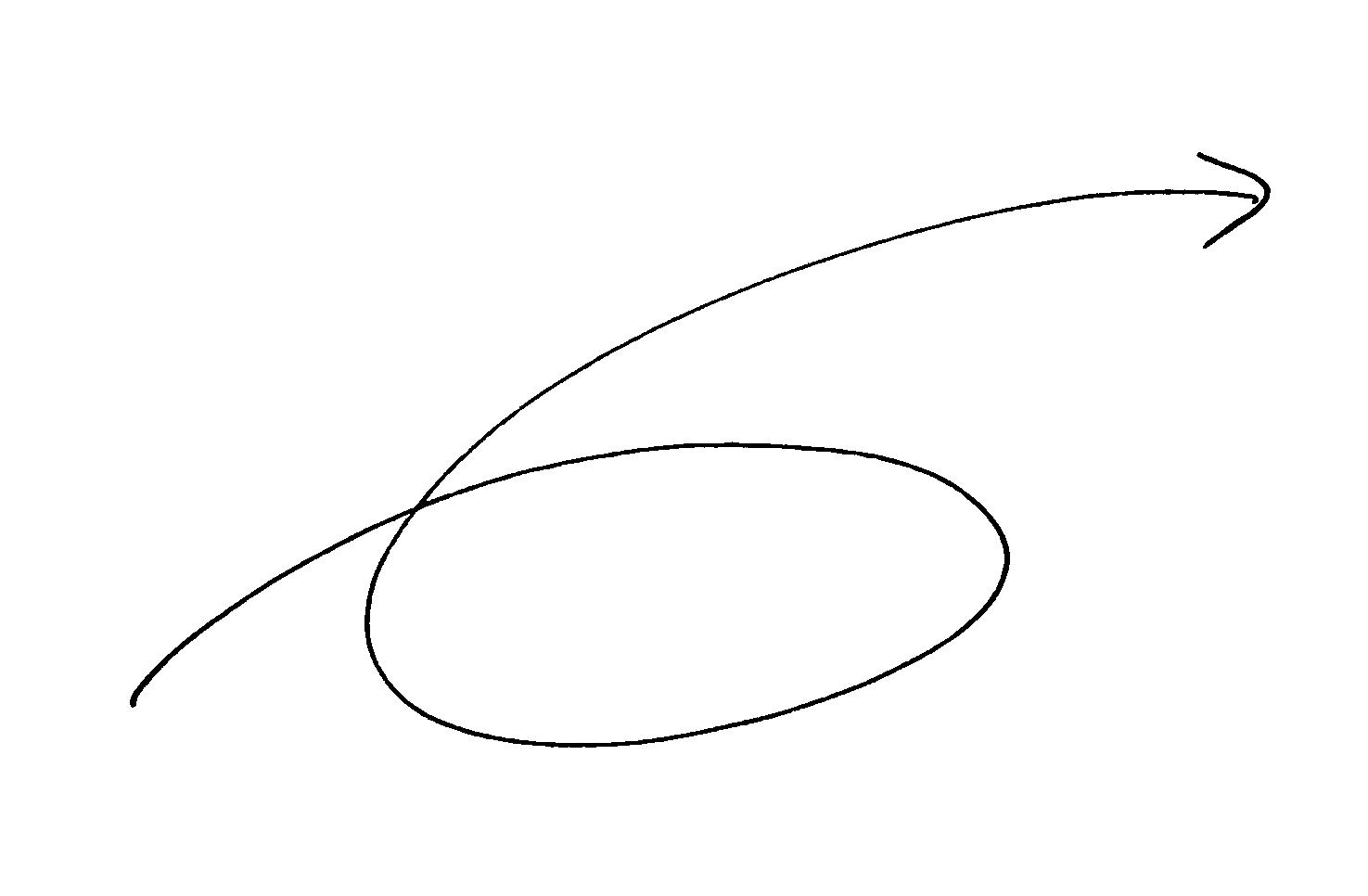 IPv6
CGNs
Transition
plus
Exhaustion!
IPv4
ALGs
CDNs
To get from “here” to “there” requires an excursion through an environment of CGNs, CDNs, ALGs and similar middleware ‘solutions’ to IPv4 address exhaustion
The challenge often lies in managing the transition from one technology to another
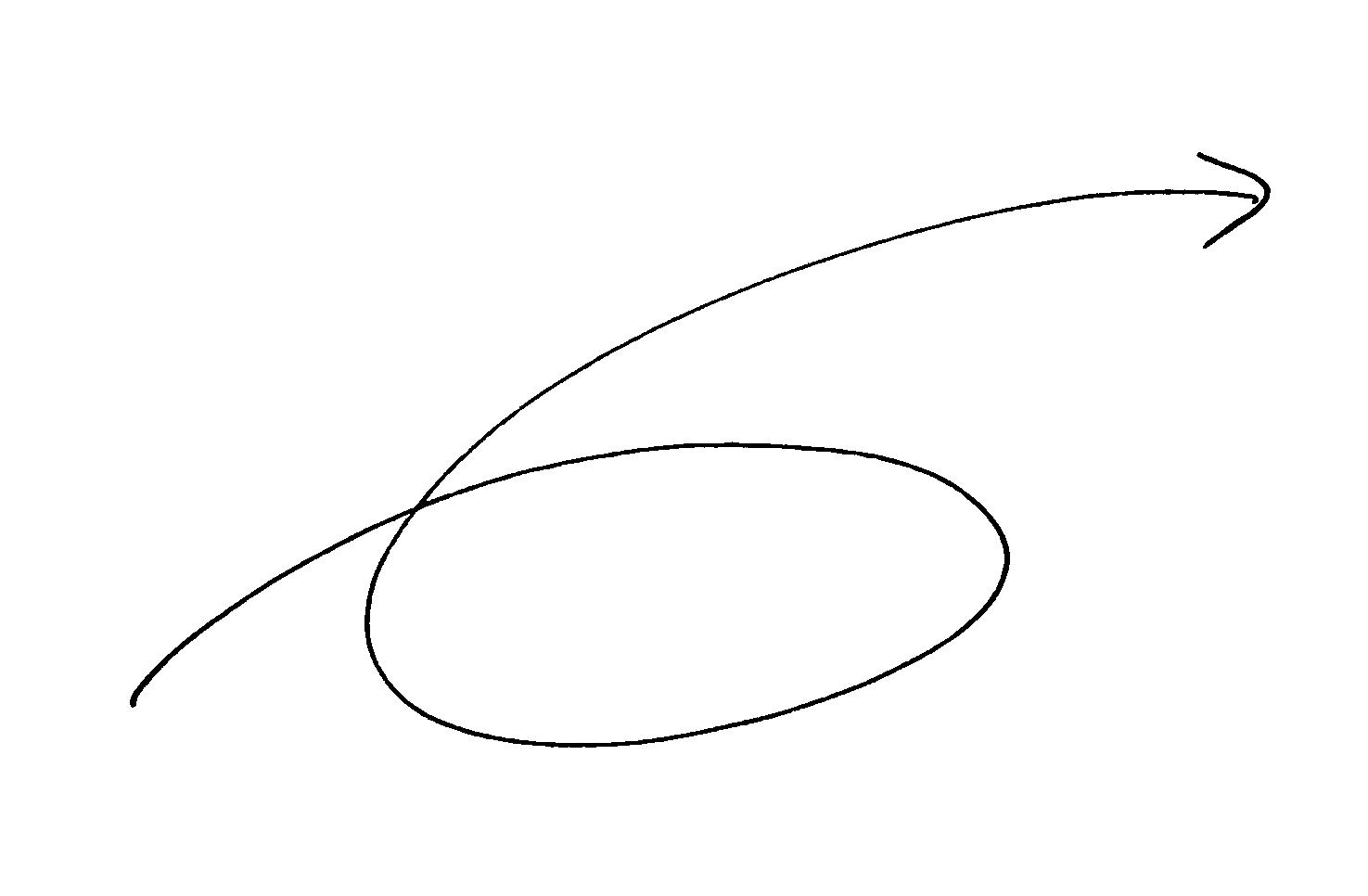 IPv6
Transition requires the network owner to undertake capital investment in network service infrastructure. What lengths will the network owner then go to to protect the value of this additional investment by locking itself into this “transitional” service model for an extended/indefinite period?
CGNs
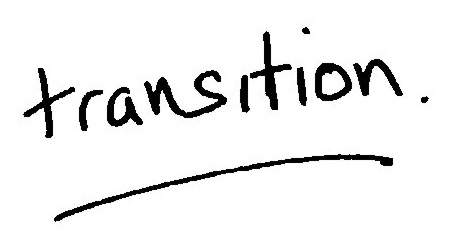 IPv4
ALGs
CDNs
The challenge often lies in managing the transition from one technology to another
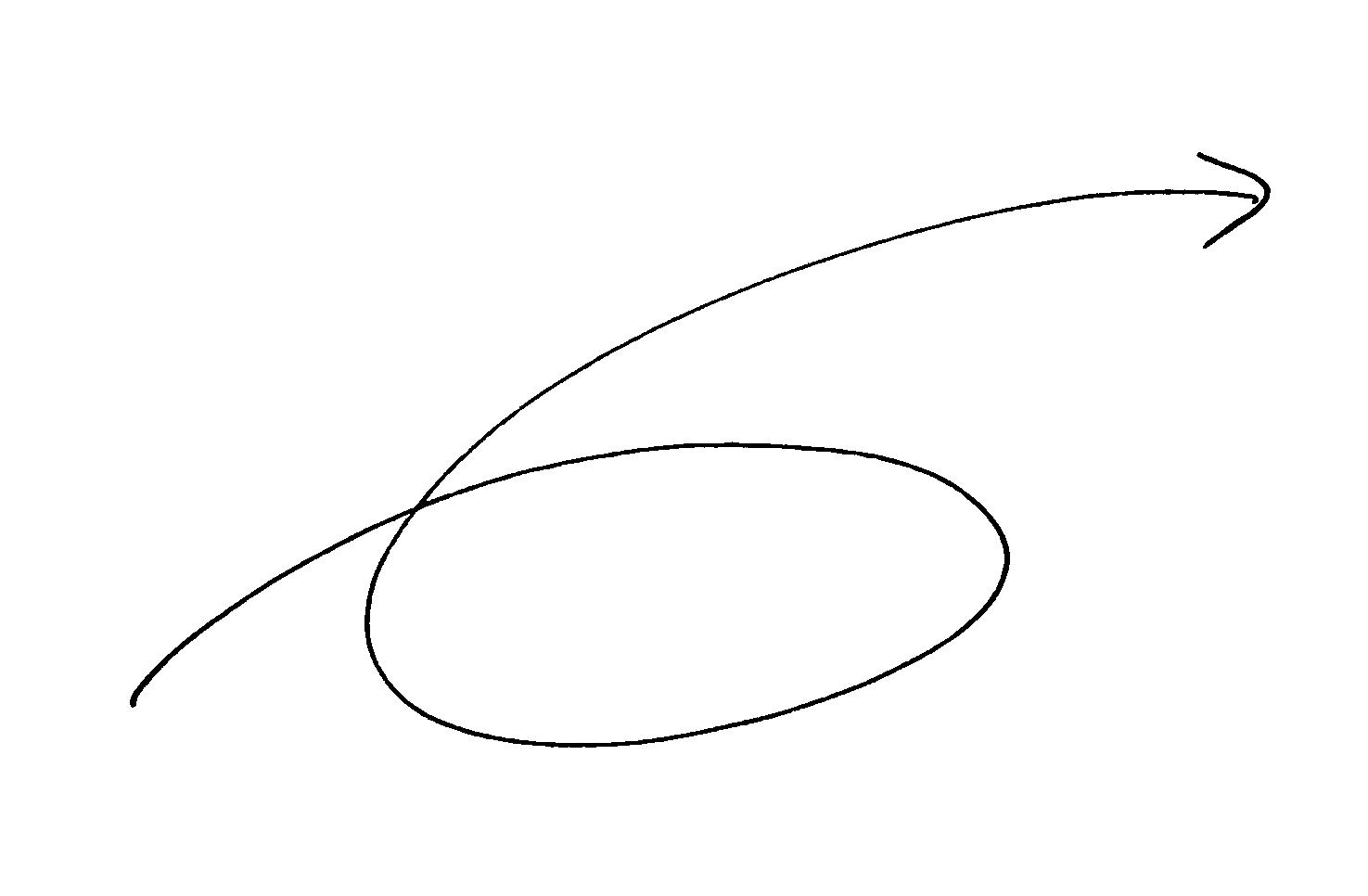 IPv6
CGNs
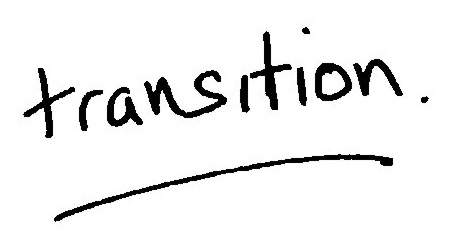 IPv4
ALGs
CDNs
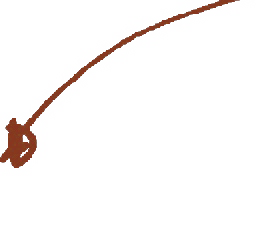 The risk in this transition phase is that the Internet heads off in a completely different direction!
Can we “manage” this transition?
Can we “manage” this transition?
To ensure that the industry maintains a collective focus on IPv6 as the objective of this exercise!
How can we “manage” this transition?
To ensure that the industry maintains a collective focus on IPv6 as the objective of this exercise!
And to ensure that we do not get distracted by attempting to optimize what were intended to be temporary measures
Challenges:
This is a deregulated and highly
   competitive environment
Challenges:
This is a deregulated and highly
   competitive environment
It is NOT a case of a single 
“either/or” decision
?
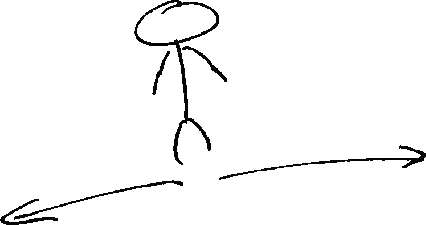 Challenges:
This is a deregulated and highly
   competitive environment
There are many different players
Each with their own perspective
?
?
?
?
?
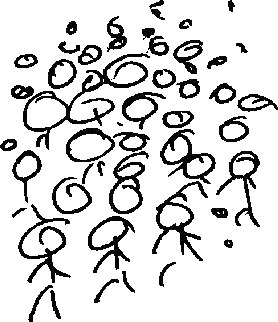 ?
?
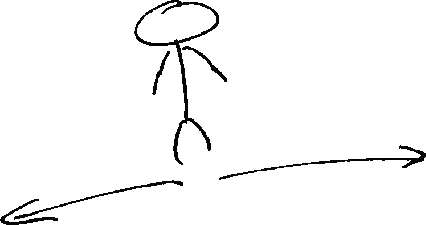 ?
?
?
?
?
?
?
?
?
?
?
?
?
?
Challenges:
This is a deregulated and highly
   competitive environment
There are many different players
Each with their own perspective
?
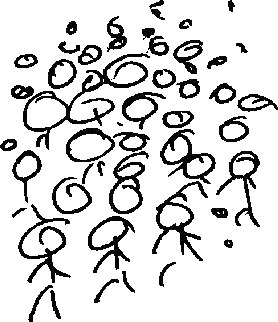 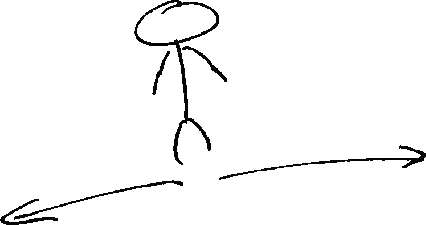 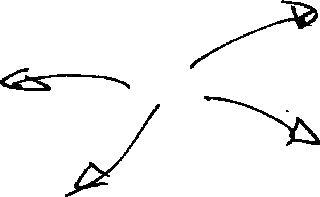 And all potential approaches will be explored!
Challenges:
This is a deregulated and highly
   competitive environment
  There is no plan!
Challenges:
This is a deregulated and highly
   competitive environment
  There is no plan, just the interplay of
   various market pressures
Challenges:
This is a deregulated and highly
   competitive environment
  There is no plan, just the interplay of
   various market pressures


2. Varying IPv4 Address Exhaustion Timelines
IPv4 Address Exhaustion – APNIC
Remaining IPv4 Address
     Pools–All RIRs
Sep 2011
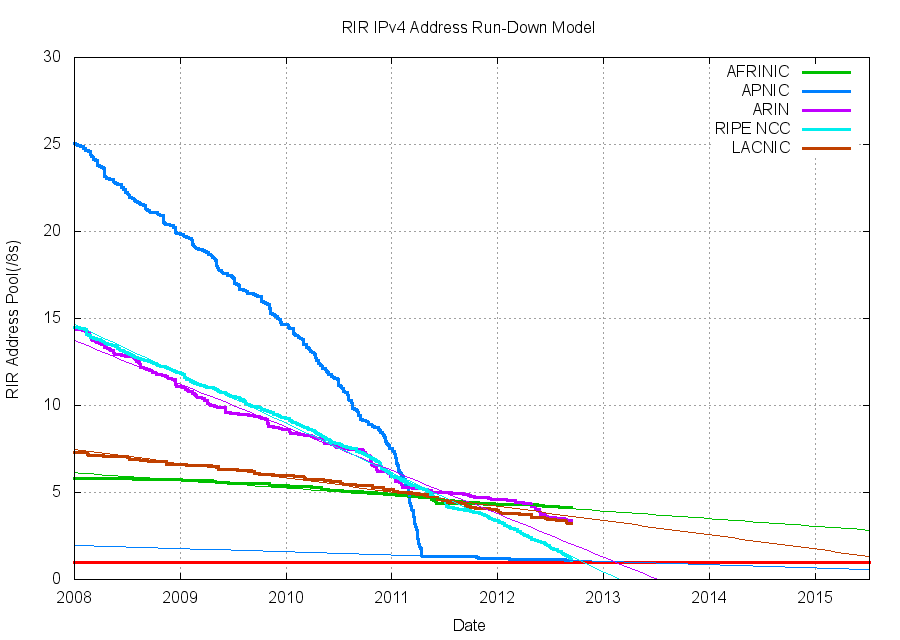 Remaining IPv4 Address
     Pools–All RIRs
Sep 2012
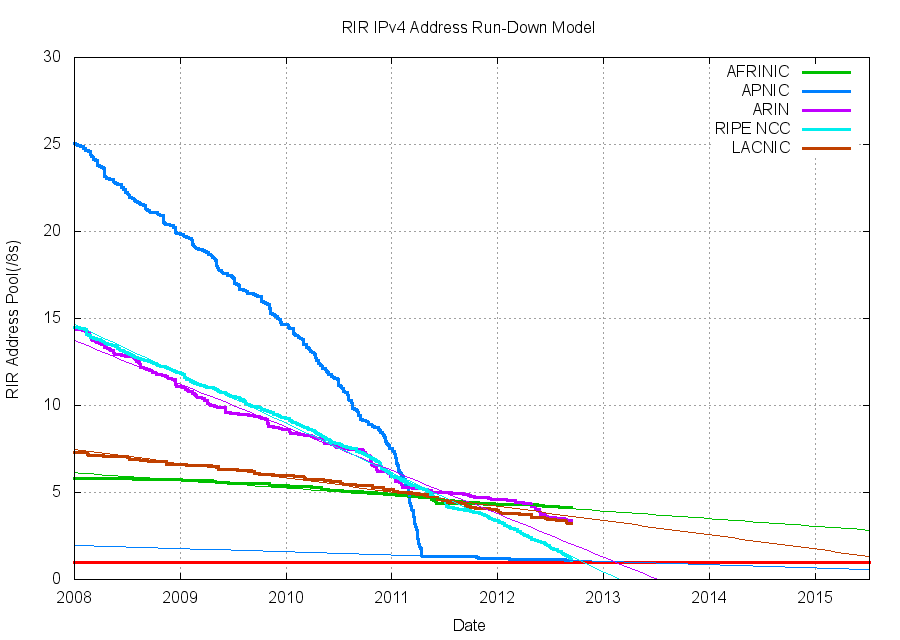 Address Exhaustion Projections
RIPE Exhaustion – 14 September 2012
ARIN Exhaustion – 2013 – 2014?
Exhaustion Predictions
* Here “exhaustion” is defined as the point when the RIR’s remaining pool falls to 1 /8
Challenges:
This is a deregulated and highly
   competitive environment
  There is no plan, just the interplay of
   various market pressures

2. Varying IPv4 Address Exhaustion Timelines
   Differing time lines create differing
	  pressures in the market
Challenges:
This is a deregulated and highly
   competitive environment
  There is no plan, just the interplay of
   various market pressures

2. Varying IPv4 Address Exhaustion Timelines
   Differing time lines create differing
	  pressures in the market

3. Regional Diversity
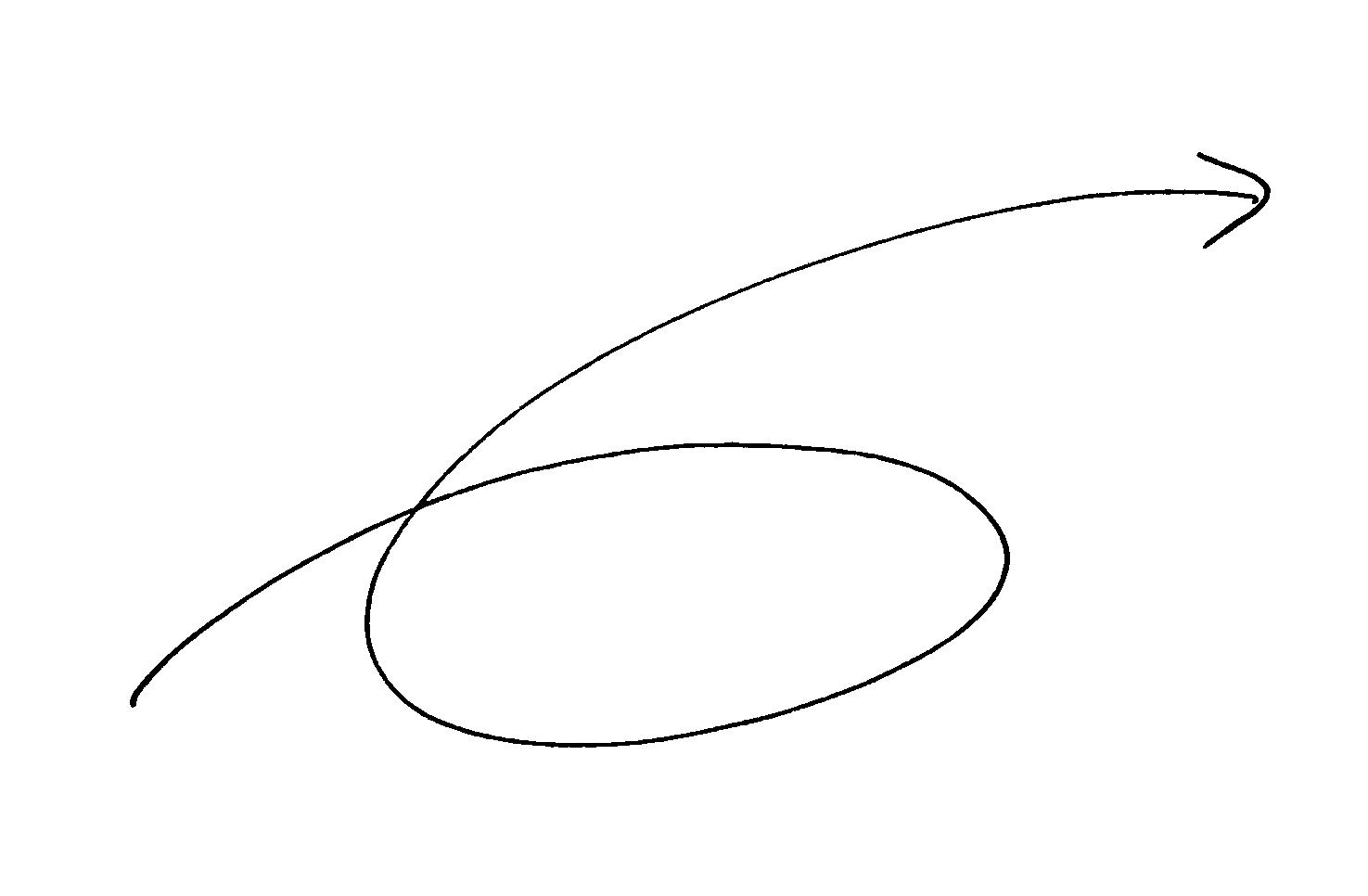 Today
IPv6
APNIC
RIPE NCC
CGNs
IPv4
ARIN
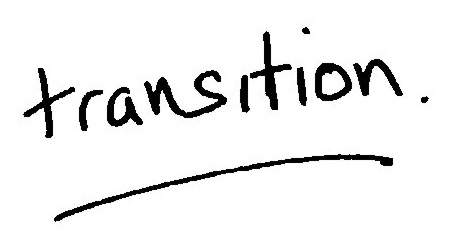 LACNIC
ALGs
CDNs
AFRINIC
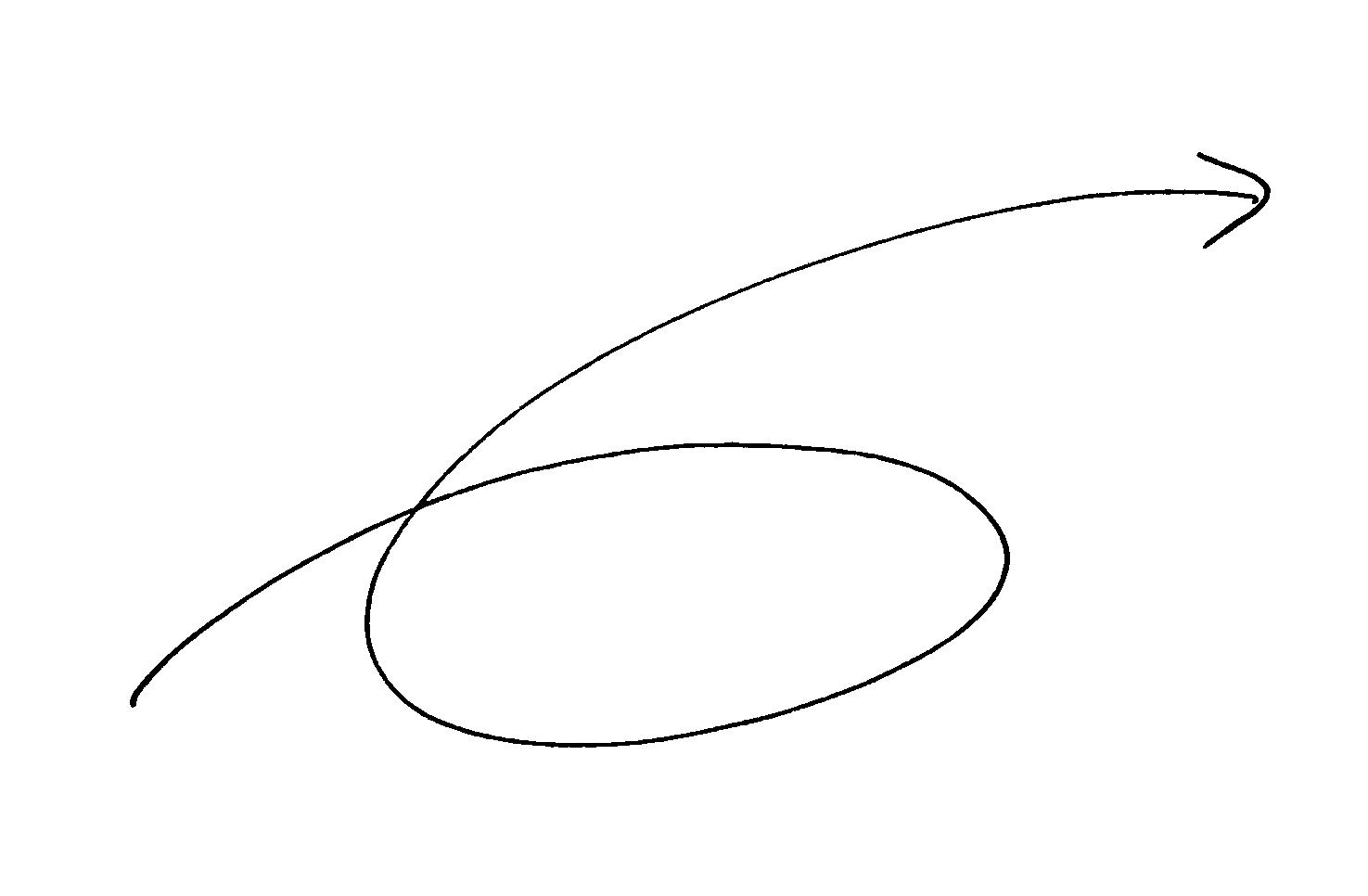 IPv6
Late 2012
RIPE NCC
CGNs
ARIN
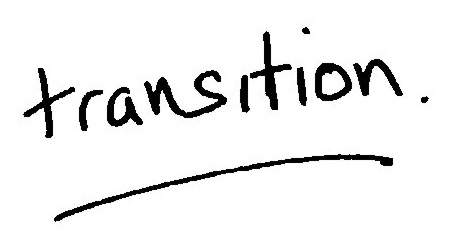 LACNIC
APNIC
IPv4
AFRINIC
ALGs
CDNs
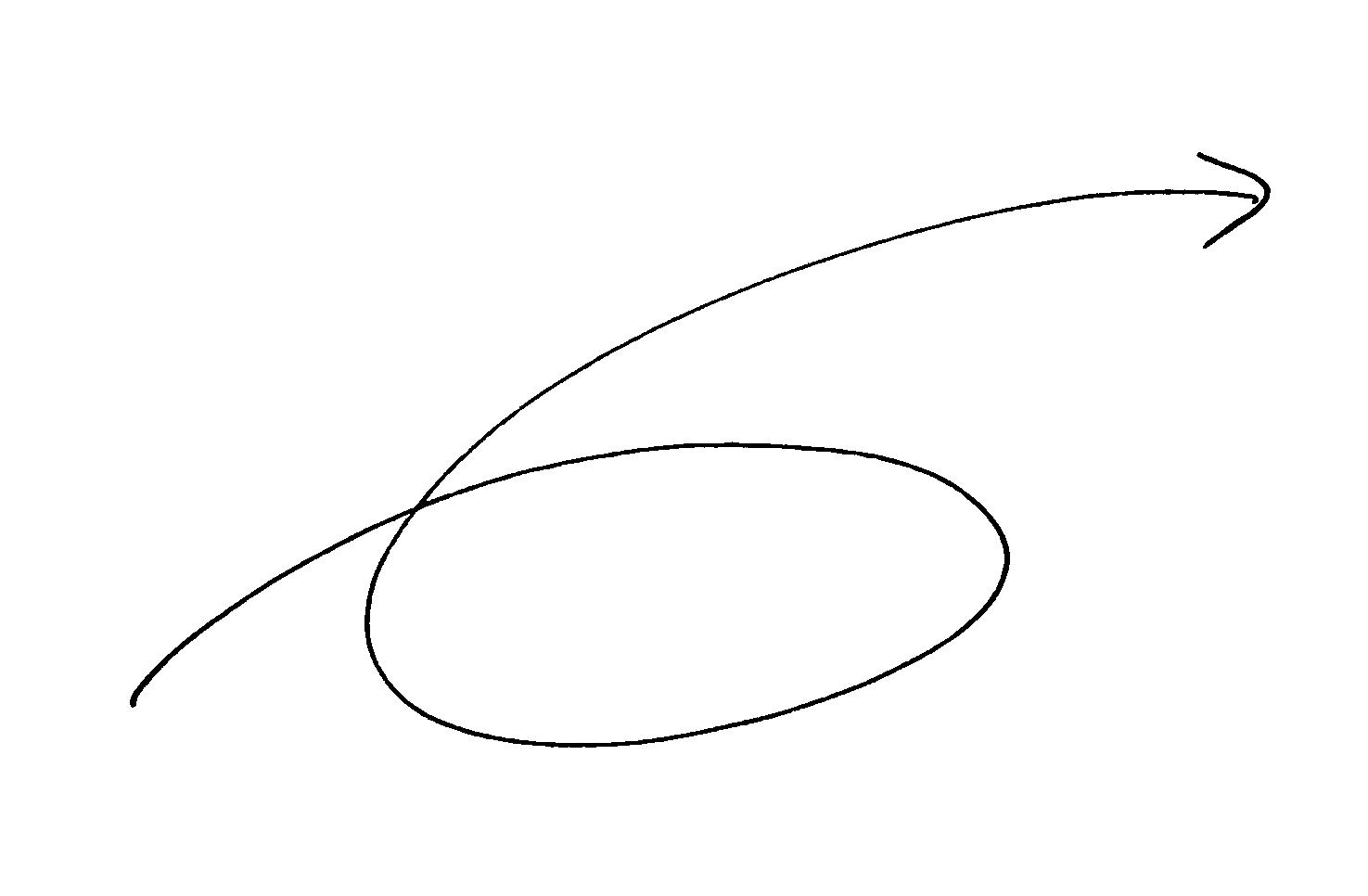 IPv6
2013
RIPE NCC
ARIN
CGNs
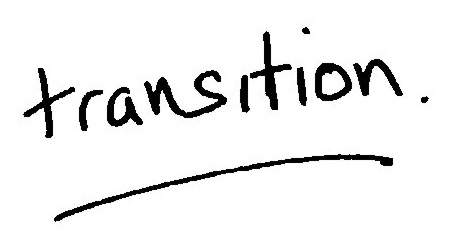 LACNIC
IPv4
ALGs
CDNs
APNIC
AFRINIC
By 2014 it is possible that different regions of the world will be experiencing very different market pressures for the provision of Internet services, due to differing transitional pressures from IPv4 exhaustion
By 2014 it is possible that different regions of the world will be experiencing very different market pressures for the provision of Internet services, due to differing transitional pressures from IPv4 exhaustion
What’s the level of risk that the differing environments of transition lead to significantly different outcomes in each region?
By 2013 it is possible that different regions of the world will be experiencing very different market pressures for the provision of Internet services, due to differing transitional pressures from IPv4 exhaustion
Will we continue to maintain coherency of a single Internet through this transition?
What’s the level of risk that the differing environments of transition lead to significantly different outcomes in each region?
The Risk of the Long Term Plan
The longer the period of transition, the higher the risk of completely losing the plot and heading into other directions!
50
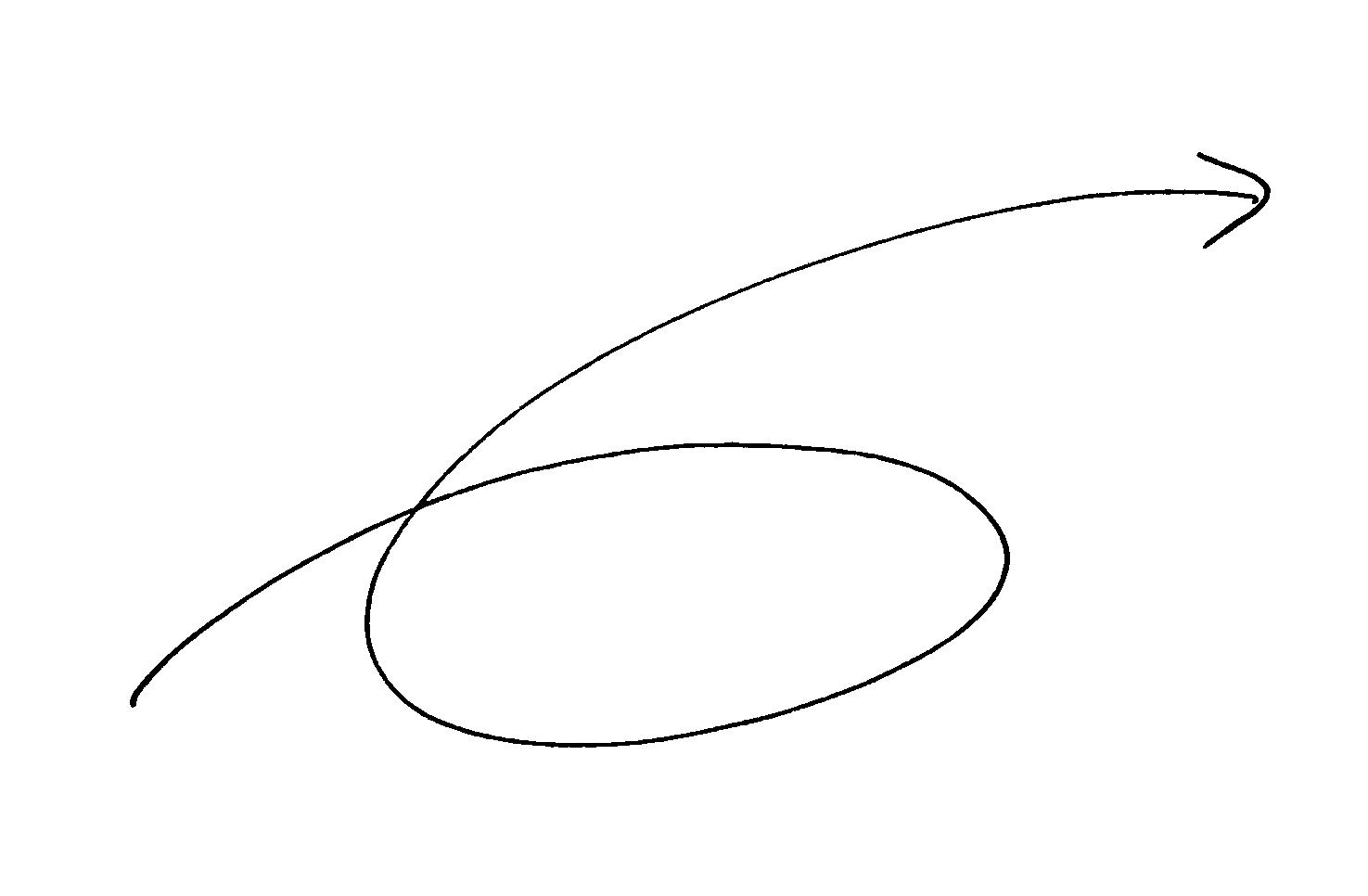 IPv6
201x?
ARIN
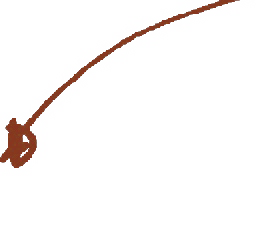 LACNIC
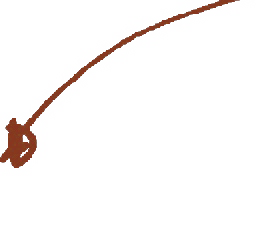 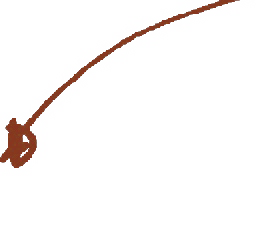 AFRINIC
CGNs
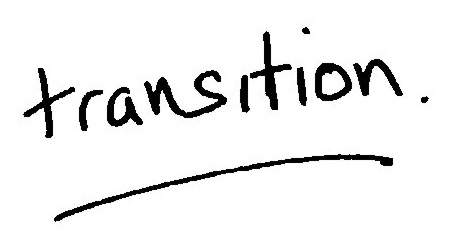 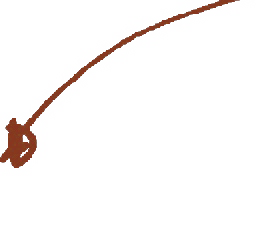 RIPE NCC
IPv4
ALGs
CDNs
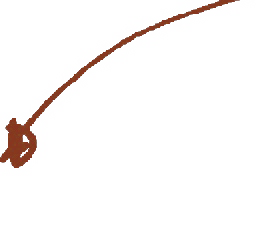 APNIC
Challenges:
This is a deregulated and highly
   competitive environment
  There is no plan, just the interplay of
   various market pressures

2. Varying IPv4 Address Exhaustion Timelines
   Differing time lines create differing
	  pressures in the market

3. Regional Diversity
	One network architecture is not an
    assured outcome!
52
What does this mean for the Internet?
53
What does this mean for the Internet?
We are going to see a LOT of transition middleware being deployed!
54
What does this mean for LEAs?
We are going to see a LOT of transition middleware being deployed!
And we are going to see a significant diversity in what that middleware does
55
What does this mean for LEAs?
LEAs have traditionally focused on the NETWORK as the point of interception and tracing:
They are used to a consistent model to trace activity:
get an IP address and a time range
trace back based on these two values to uncover a set of network transactions
56
What does this mean for LEAs?
In a world of densely deployed CGNs and ALGS then the IP address loses coherent meaning in terms of end party identification.

These traceback approaches won’t work any more!
57
What does this mean for LEAs?
In a world of densely deployed CGNs and ALGS then the IP address loses coherent meaning in terms of end party identification
And instead of shifting to a single “new” model of IP address use, we are going to see widespread diversity in the use of transition mechanisms and NATs in carrier networks
58
What does this mean for LEAs?
The risk we are running at the moment is that in the near future there will no longer be a single consistent model of how an IP network manages IPv4 and IPv6 addresses
Which implies that there will no longer be a useful single model of how to perform traceback on the network
59
What does this mean for LEAs?
What’s the likely response from LEAs and regulators?
One likely response is to augment the record keeping rules for ISPs:
“record _absolutely everything_, and keep the records for decades”
60
What does this mean for ISPs?
What are the new record keeping rules?
In order to map a “external” IP address and time to a subscriber as part of a traceback exercise then:
* for every active middleware element you now need to hold the _precise_ time and the _precise_ tranforms that were applied to a packet flow
and you need to be able to cross-match these records accurately
61
What does this mean for ISPs?
What are the new record keeping rules?
How many different sets of rules are required for each CGN / dual stack transition model being used?
And are these record keeping practices affordable?
(granularity of the records is shifting from “session” records to “transition” and even individual packet records in this diverse model)
Are they even practical within today’s technology capability?
Is this scaleable?
Is it even useful any more?
62
Traceback in tommorrow’s Internet?
The traceback toolkit:
precise time, source and dest IP addrs, protocol and port information
Access to all ISP middleware logs
CDN SP logs
Network and Middleware deployment maps
V6 Transition technology map used by the ISP
A thorough understanding of vendor’s equipment behaviour for various applications
A thorough understanding of application behaviours
63
Making it hard...
The V6 transition was challenging enough
The combination of V4 exhaustion and V6 transition is far harder
The combination of varying exhaustion times, widespread confusion, diverse agendas, diverse pressures, V4 exhaustion and V6 transition is now amazingly challenging
64
Making it very hard...
The problem we are facing is that we are heading away from a single service architecture in our IP networks
Different providers are seeing different pressures and opportunities, and are using different technology solutions in their networks
And the longer we sit in this “exhaustion + transitioning” world, the greater the diversity and internal complexity of service networks that will be deployed
65
Even harder?
All this will make the entire record and trace problem for ISPs and LEAs far harder than it is at present!
At some point along this path of escalating network complexity and diversity its likely that our networks will be simply be unable to track individual use in any coherent manner
If this is where the Internet is heading, then from an LEA perspective the tracking and tracing story is looking pretty bad
In which case we really need to understand if there is a Plan B becuase what we are doing now may simply not work any longer!
66
In which case we really need to understand if there is a Plan B because what we are doing now may simply not work any longer!
67
Thank You